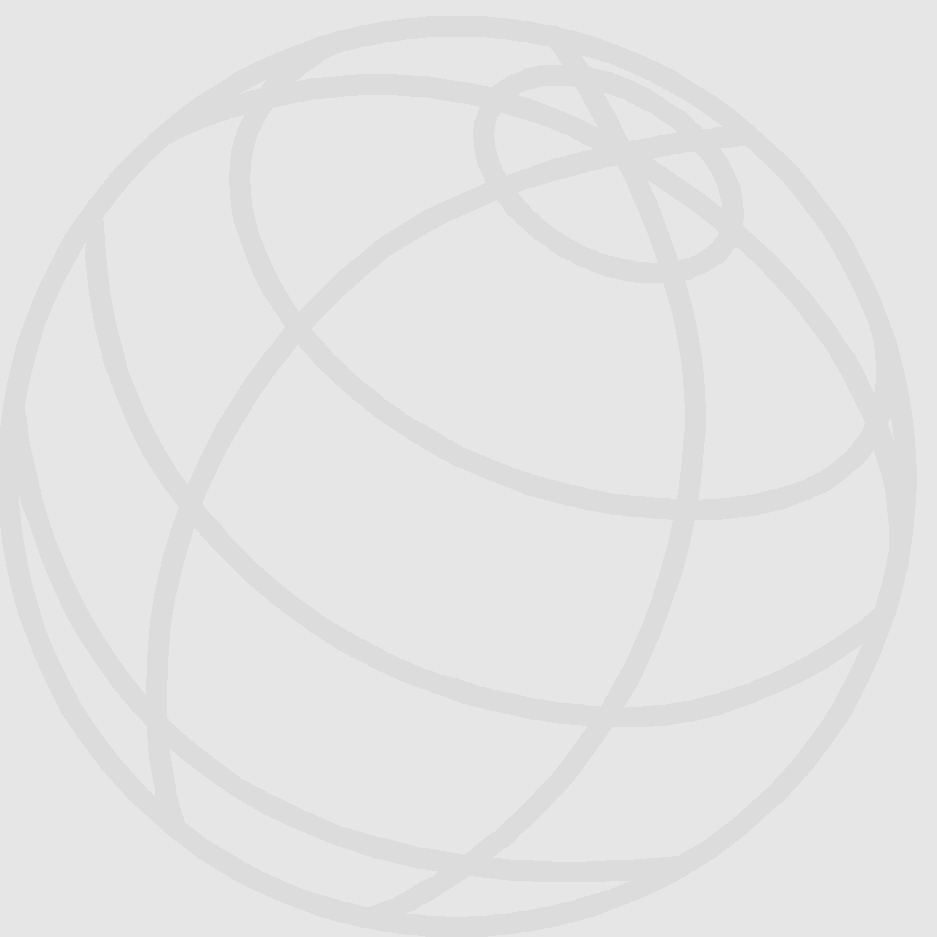 RAG Informal Meeting on ITU-R Strategic and Operational  Plans
Geneva, 21 May 2013
ITU-R Strategic Plan
Draft Report from the RAG Correspondence Group
Kavouss Arasteh
Chairman, RAG CG on ITU-R Strategic Plan
ITU-R Strategic Plan
This is the Strategic Plan of the ITU-R, i.e. the Membership
It is a matter for the Membership to address, consistent with the specific strategic plans of each member.
This is not the Strategic Plan of the BR. The BR provides support to the activities of the ITU-R
Possible improvements to Resolution 71
Resolution 71 (Rev. Guadalajara, 2010) may be improved on the following aspects:
Avoid confusion between objectives and means in the “strategic goal”
Avoid confusion between activities, outputs and objectives
Avoid confusion between ITU-R and BR roles, in respect of activities, results and KPI
Avoid separation between consistent activities (e.g. RA and RAG, publications)
ITU-R Strategic Objectives
To ensure interference-free operations of radiocommunication systems by implementing the Radio Regulations and regional agreements, as well as updating these instruments in an efficient and timely manner through the processes of world and regional radiocommunication conferences
To establish worldwide standards and associated materials  Recommendations intended to enassure the necessary required  performance , interoperability and quality in  for operating radiocommunication systems.
To seek ways and means to ensure the rational, equitable, efficient and economical use of the radio-frequency spectrum and satellite-orbit resources and to promote flexibility for future expansion and new technological developments.
Proposed Process 1 (Associated  to “Objective 1”):
Establish and update international regulations on spectrum use
Output of this process is the Final Acts of WRCs and RRCs, updated Radio Regulations, Rules of procedure of the RRB
Input is proposals from administrations, reports from the Director, BR
Activities are: preparatory activities by administrations and regional groups, WRC and RRC discussions, RRB activities and BR activities in support of all this.
ITU-R Production Process 1
Proposed Process 2 (Associated  to “Objective 2”):
Apply international regulations on spectrum use
Outputs are updated MIFR and Plans by recording/suppression/modifications of assignments/allotments in the MIFR/relevant Plans and associated publications (BRIFIC, Lists of Maritime publications, 
Inputs are the notices from administrations on intended use of spectrum
Activities are:
the  actions taken by the BR in administering the procedures of theRR and regional Agreements, 

the activities of the RRB other than the adoption of RoPs,

-    the  actions taken by administrations and operators in coordinating     frequencies and exchanging information with the BR, and the BR     supports for these works.
ITU-R Production Process 2
Proposed Process 3 (Associated  to “Objective 3”):
Produce worldwide standards, recommendations, reports and Handbooks for optimum use of spectrum and its associated works
Outputs are recommendations, reports (including the CPM report) and handbooks
Inputs are contributions by the ITU-R Membership
Activities are the technical, operational and regulatory studies within the ITU-R Study Groups, SCRPM  and CPM, as well as the BR activities in support of these tasks
RA is piloting this process
ITU-R Production Process 3
Proposed Process 4 (Associated  to “Objectives” 4 and  5):
Inform and assisting membership in radiocommunication matters
The activities relating to informing from those relating to assisting administrations may be difficult to separate.  Therefore, these activities have been combined into one process intended to fulfill Objectives 4 and 5.
ITU-R Production Process 4
ITU-R Processes
Follow up
Modifications to Resolution 71 are to be decided by PP-14
Preparation expected to take place in a Council working group to be created by C13 and to produce a report for consideration by C14 and by MS in formulating their formal proposals to PP14
RAG may wish to liaise its conclusions, if any, to the Council Working group, as foreseen by Resolution 71